Your organization’s logo
INWES APNN 2023 & ICWSTEM 2023
INWES APNN Report of _________ (country name)
Your photo / presenter’s photo
Name of the reporter and her title/position
LABRIRY,  ULAANBAATAR, MOLGOLIA
JUNE 30-JULY 1, 2023
Your organization’s logo
Please note the following:
Please include the following:
Name of the reporter and her title/position 
 Photo of the reporter on the front page
Introduce yourself: We will include the reporter’s Resume (within 250 words) in the E-Handbook which should be sent to you around the end of April 15, 2023.  
Introduce a your organization of INWES APNN membership.
Present your country report.
Please send us your video of country report presentation as attached here if you attend online. 
For each country report, 13-15 min. is allocated, and please follow the main content of 2023 APNN Country Report Form as attached to your email.
 All reports and presentation in PowerPoints will be included in the e-Handbook that can be downloaded from the website before the Meeting.
Deadline for sending back the APNN Country Report Form is June  15, 2023 and deadline for sending your video with the presentation in the PowerPoint of the oral country report is June 25. 30, 2023 if you want to run your video or attend online.
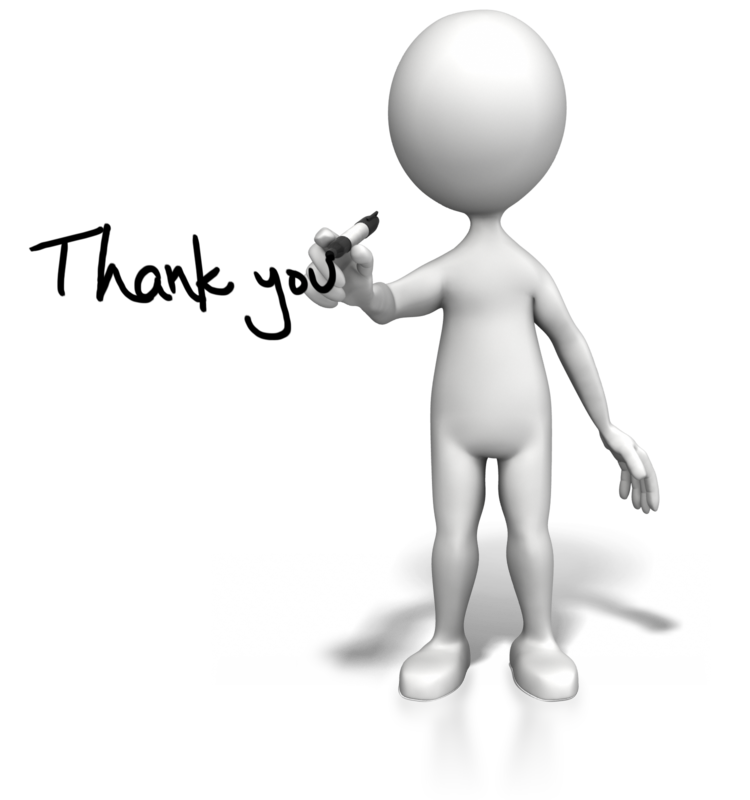